GLOBAL BUSINESS PRACTICESTO IMPROVE THE HUMAN CONDITIONPATHWAYS MINOR
Pamplin International Programs
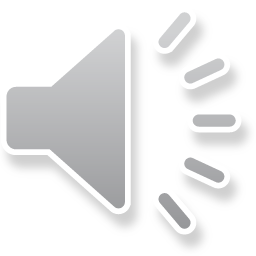 [Speaker Notes: Hello Hokies in cyberland! Pamplin’s Office of International Programs wishes you good health and extra focus in these unprecedented days of navigating classes from home!  As you continue on your journey, have you ever considered adding a minor to your time spent here at Tech? It might be much easier than you realize! Pamplin’s Office of International Programs offers two minor options. Global Business Practices to Improve the Human Condition is one of them!]
What is it?
Pathways Minor (optional)
Open to all Hokies!
Learn to address societal issues
Use sound business practices
International setting
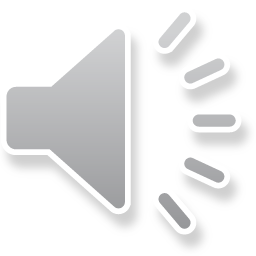 [Speaker Notes: Global Business Practices is a Pathways minor, although you can choose to pursue the minor without completing pathways. It is open to all Hokies inside and outside of Pamplin. In this program, you will learn to address societal issues and use sound business practices in an international setting.]
Why do it?
Be a catalyst for change!
Foster social change and improve prosperity
Two tracks: Social Change track and Prosperity track
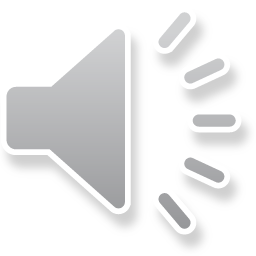 [Speaker Notes: Why should you consider adding this minor? Well, Global Business Practices can teach you skills that can help you act as a catalyst for change. The learning and application of these business practices can be used to foster social change and improve prosperity. To this end, there are two tracks for this minor: the Social Change track and the Prosperity track!]
Eligibility and Requirements:
Minimum GPA of 2.0
21 credits to complete this minor
Required courses (link)
3 credit hour Capstone experience
Global component abroad or stateside
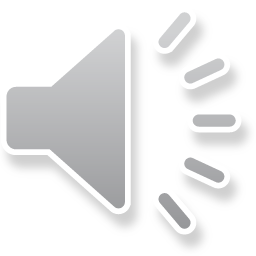 [Speaker Notes: To be eligible, you will need a minimum GPA of 2.0. 21 credits are required to complete this minor. Just follow the link provided for course details. Your 3 credit hour Capstone experience must have a global component. You can go on a specially designed human conditions study abroad or create your own experience abroad or at home with the help of International Programs.]
Capstone Global Component:
Study Abroad Example – Vienna/Austria/Moldova
Data-minded program in international setting
Hands-on learning analyzing the human condition in Vienna
Stateside Examples
Former student example: Walls for African wells
Example: Develop a study around Cuban refugees in Roanoke
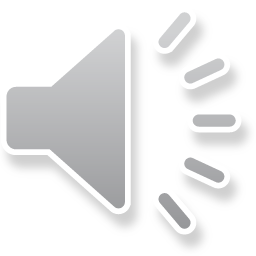 [Speaker Notes: One example of a Study Abroad that would serve this minor well is our new Vienna/Austria/Moldova program. This is a data-minded program in an international setting that offers hands-on learning analyzing the human condition in Vienna. During your semester, you might spend an afternoon learning about the history of Vienna’s ground-breaking public transportation system or experience the grounds of an early mental health facility. Another day might be spent learning to understand Vienna’s solution to homelessness  and the health services offered for the homeless.
On the other hand, choosing a stateside option can be equally as rewarding. You will have the opportunity to create a program that improve the human condition through your capstone experience. For example, one group of students learned about a problem in Africa where elephants were injuring themselves by accidentally stepping into wells that were not protected by walls. So, they created a non-profit that built walls around wells to prevent elephants from harming themselves and contaminating the water source. A study could also be developed around Cuban refugees in Roanoke, for instance. The possibilities are endless!]
How to apply:
Click here to complete the minor check sheet based on your graduation year.
Email completed check sheet to Dr. Clevenger at jcleveng@vt.edu
Questions? Call (540)231-6602 or stop by Pamplin 1046!
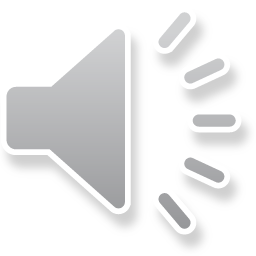 [Speaker Notes: If your interest has been piqued, follow the link here to complete the minors check sheet, being sure to specify your graduation year. When complete, email to Dr. Clevenger at jcleveng@vt.edu. If you have further questions, contact the Office of International Programs at (540)231-6602 or feel free to stop by! We’re located in Pamplin 1046!]
Hang in there, Hokies!!!
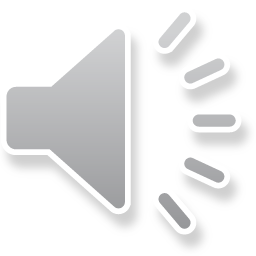 [Speaker Notes: Hang in there, Hokies! You can do it! The Office of International Programs wishes you all the best in the coming weeks and hopes to see you in the Fall! We’re all in this together!!]